PROJECT
RESOURCE
MANAGEMENT
PMP PREPARATION COURSE
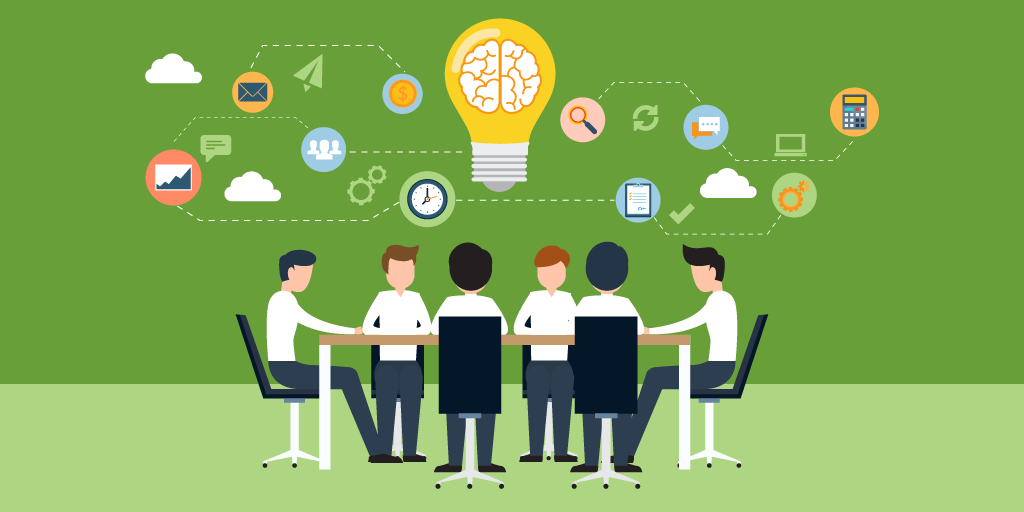 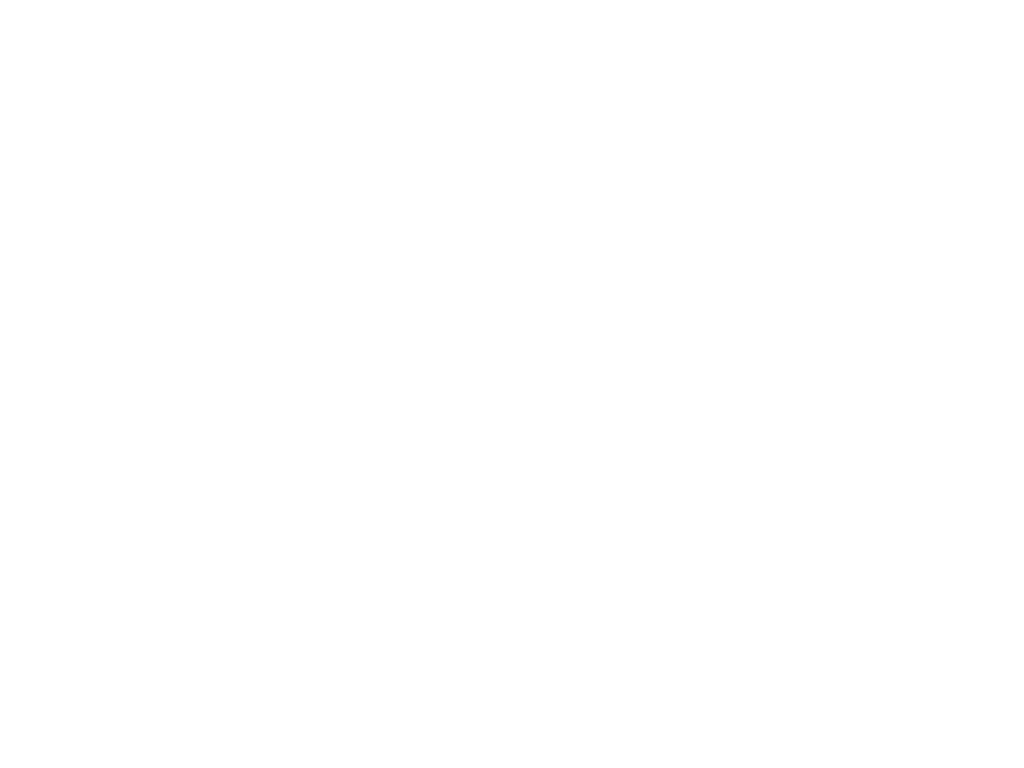 Project Resource Management includes the processes to identify, acquire, and manage the resources needed for the successful completion of the project.
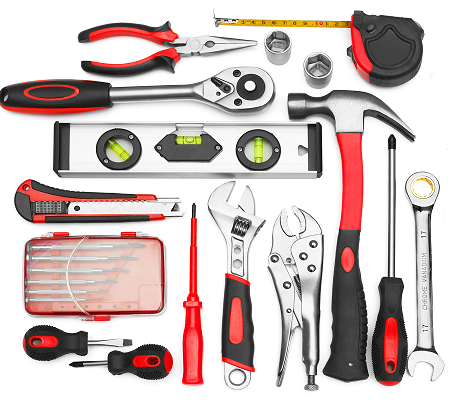 1
Plan Resource Management 
It defines how to estimate, acquire, manage, and utilize physical and team resources.
2
Estimate Activity Resources
estimating the type and quantities of resources necessary to perform project work
3
Acquire Resources 
Obtaining human and physical resources necessary to complete project work.
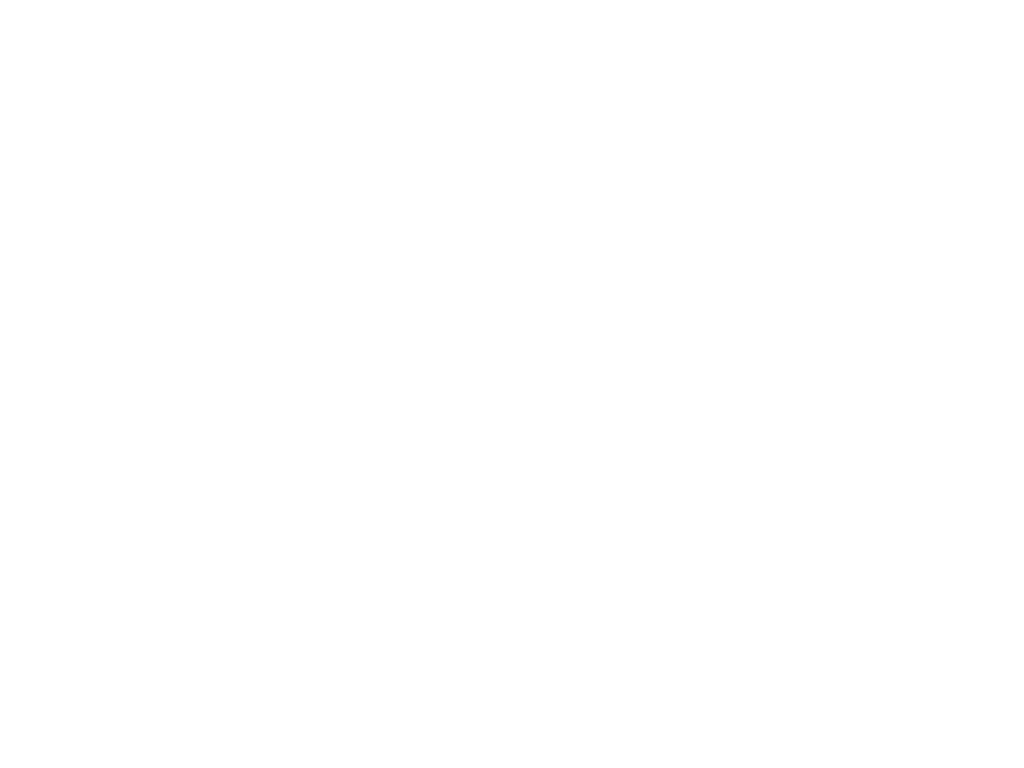 Resource include physical resources as well as human resources.
Develop Team
The process of improving competencies, interactions & team environment to enhance performance.
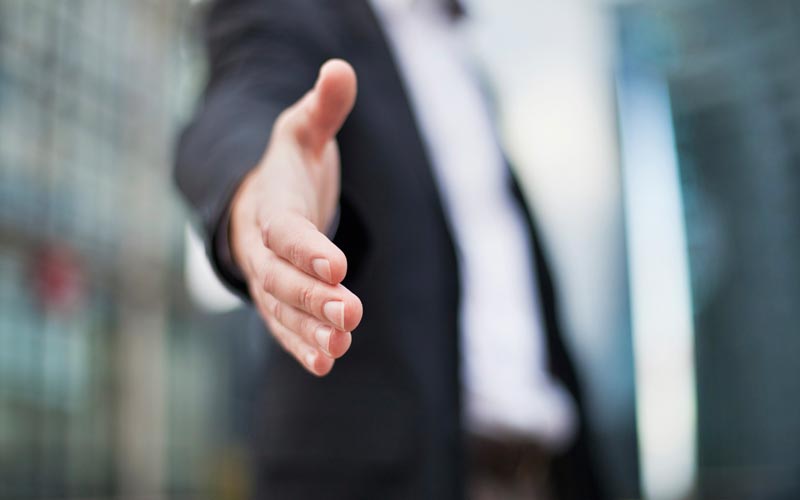 Manage Team 
Tracking team member performance, providing feedback, resolving issues
6
Control Resources 
Ensuring that the physical resources are available as planned, as well as monitoring the planned versus actual use of resources,
4
5
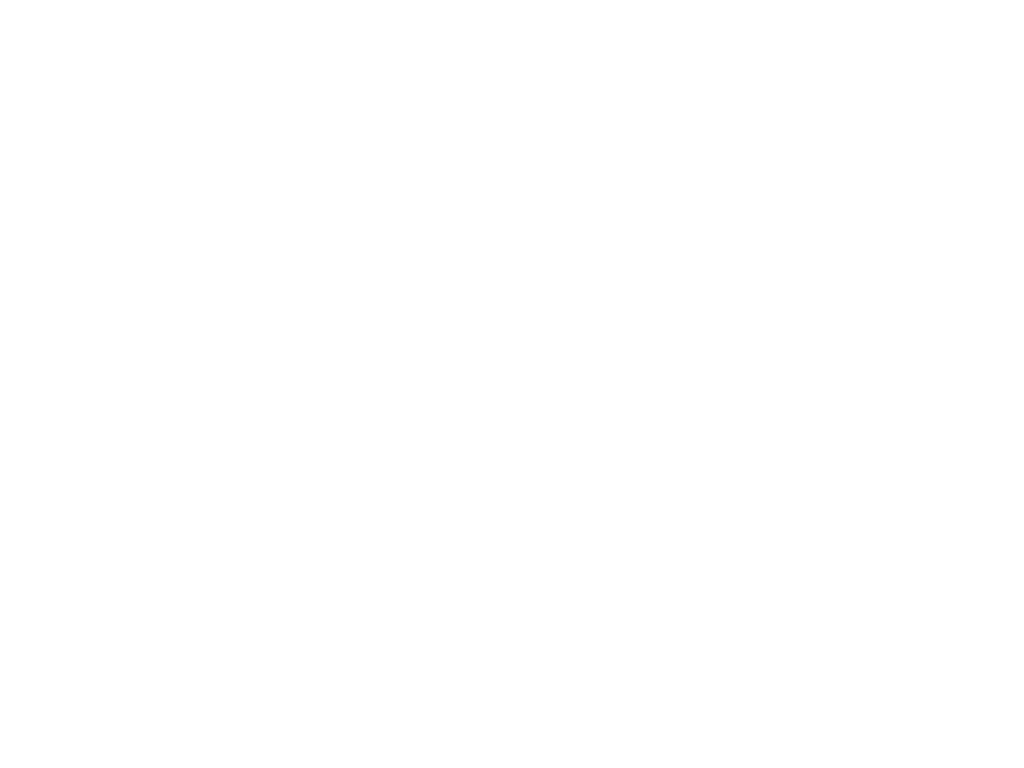 TAILORING CONSIDERATIONS
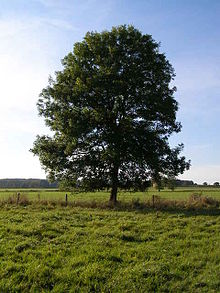 01
02
03
04
05
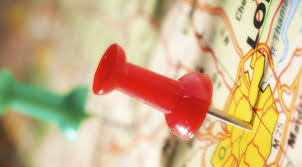 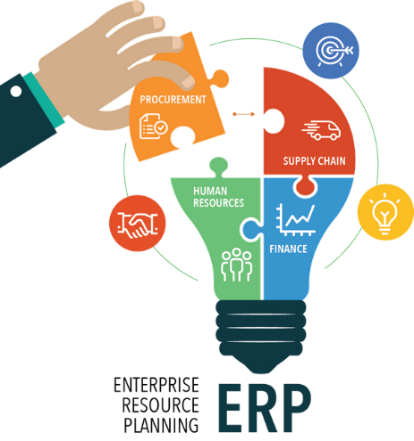 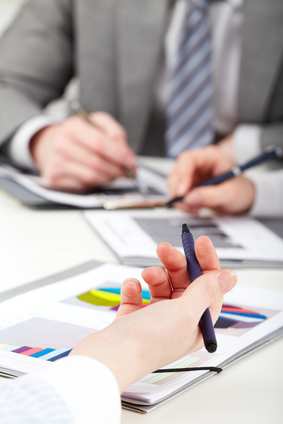 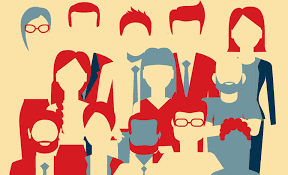 LIFE CYCLE
APPROACHES
INDUSTRY SPECIFIC
 RESOURCES
DIVERSITY
PHYSICAL LOCATION
TEAM MGMT.
What is diversity background of the team?
What special resources are needed in the industry?
What is physical location of team members and physical resources?
How is team development managed for the project?
What Life Cycle
Approaches will be used on the project?
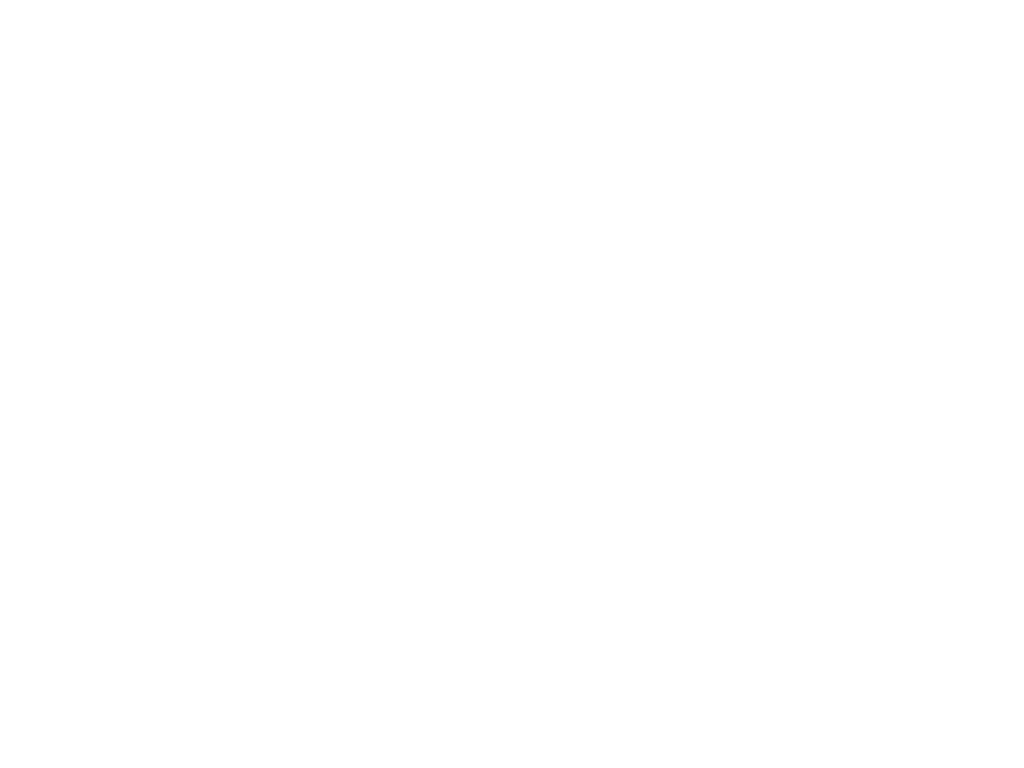 INPUTS
PLAN
RESOURCE MANAGEMENT
1.  Project charter 
2.  Project management plan 
3.  Project documents
   Project schedule 
   Requirements documentation
   Risk register     Stakeholder register 
3. EEF   4. OPA
The process of defining
How to estimate,
Acquire, manage, and use team and physical resources.
TOOLS & TECHNIQUES 
1. Data representation
    Hierarchical charts 
    Responsibility assignment matrix 
    Text-oriented formats 
2. Organizational theory 
3. Expert judgment & Meetings
OUTPUTS 
Resource management plan 
Team charter 
Project documents updates
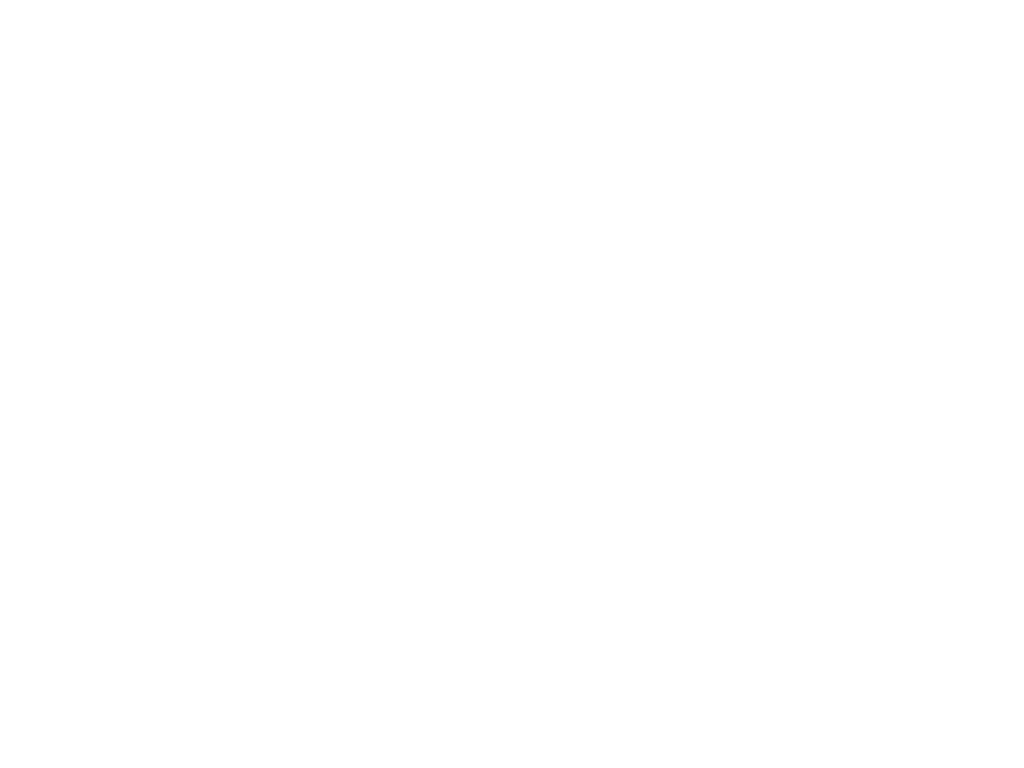 Data representation by using charts.
Various formats exist to document and 
Communicate team member roles and 
Responsibilities. Most fall into hierarchical, matrix, or text oriented formats.
DATA REPRESENTATION
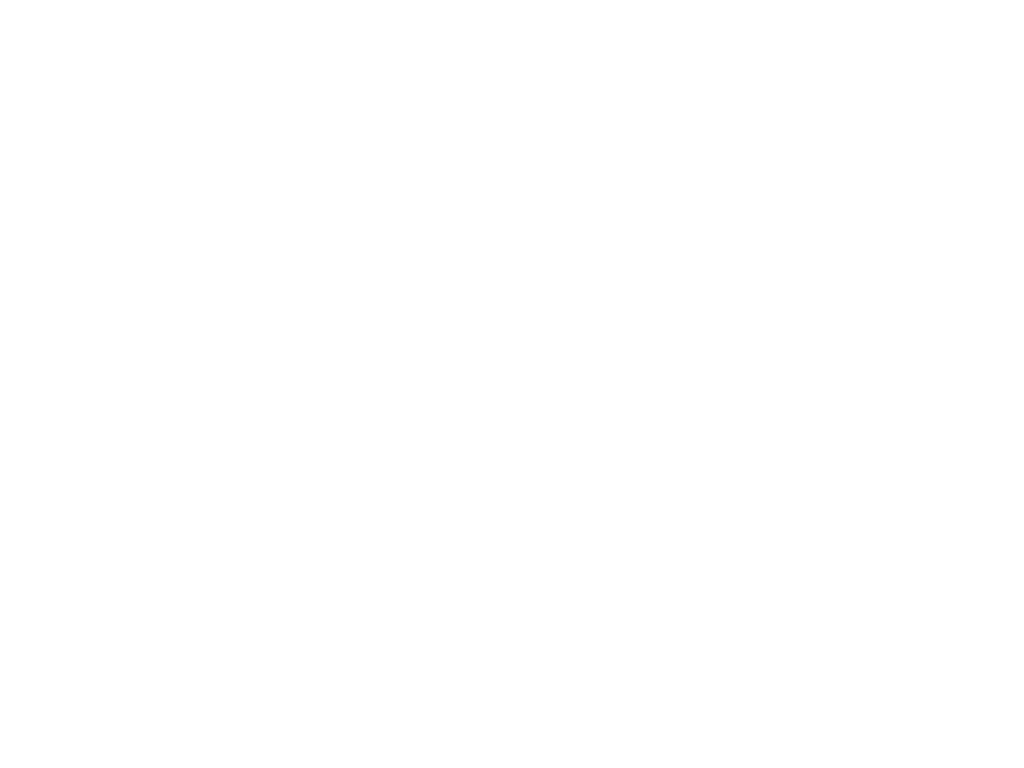 1- HIERARCHICAL - ORGANIZATIONAL CHART
2- ASSIGNMENT MATRIX
A- Responsibility Assignment
Matrix - RAM 
(who will do what?)
DATA REPRESENTATION-CHARTS
B- RACI Matrix 
(Responsible - Accountable – 
Consult - Inform)
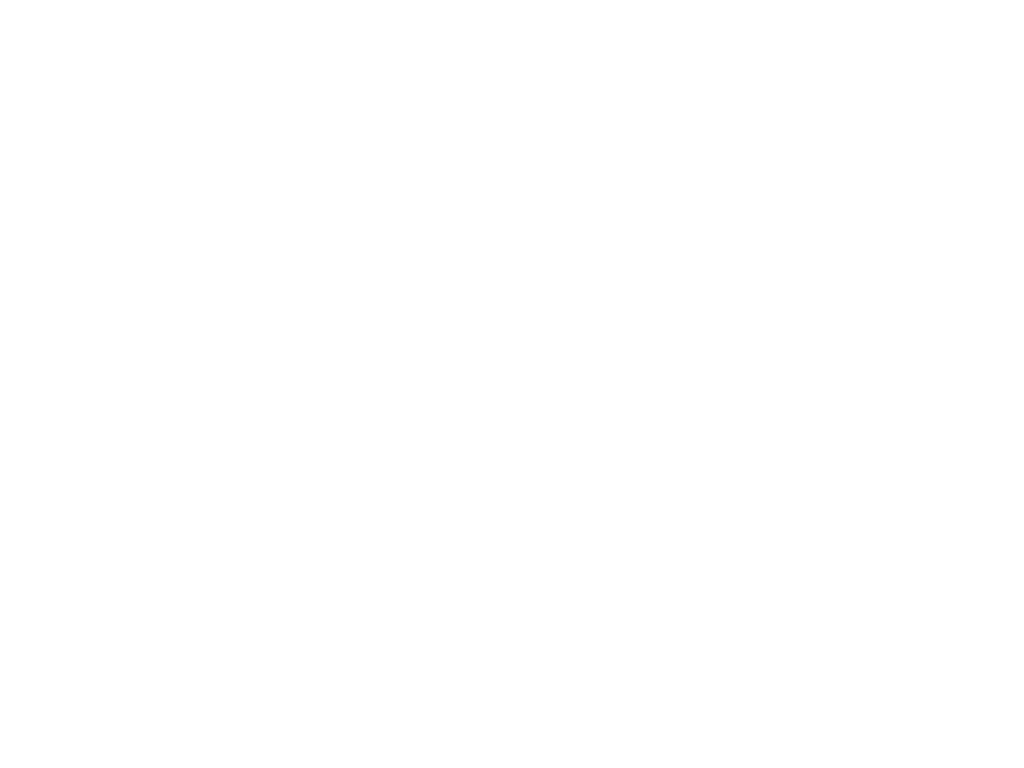 3- TEXT-ORIENTED FORMAT
ROLES AND RESPONSIBILITIES
Date Prepared: ــــــــــــــــــــــــــــــــ
Project Title:ــــــــــــــــــــــــــــــــ
Resource Role Description:
Provides the role or job title and a brief description of the role.
Authority:
Defines the decision-making limits for each role. Examples include alternative selection, conflict management, prioritizing, rewarding and penalizing, etc. Also indicates reporting structure.
DATA REPRESENTATION-CHARTS
Responsibility:
Defines the activities that the role carries out and the nature of the contribution to the final product, service, or result. Examples include job duties, processes involved, and hand-offs to other people.
Qualifications:
Describes any prerequisites, experience, licenses, seniority levels, or other qualifications necessary to fulfill the role
Competencies:
Describes specific role or job skills and competencies. May include details on languages, technology, or other information necessary to complete the role successfully
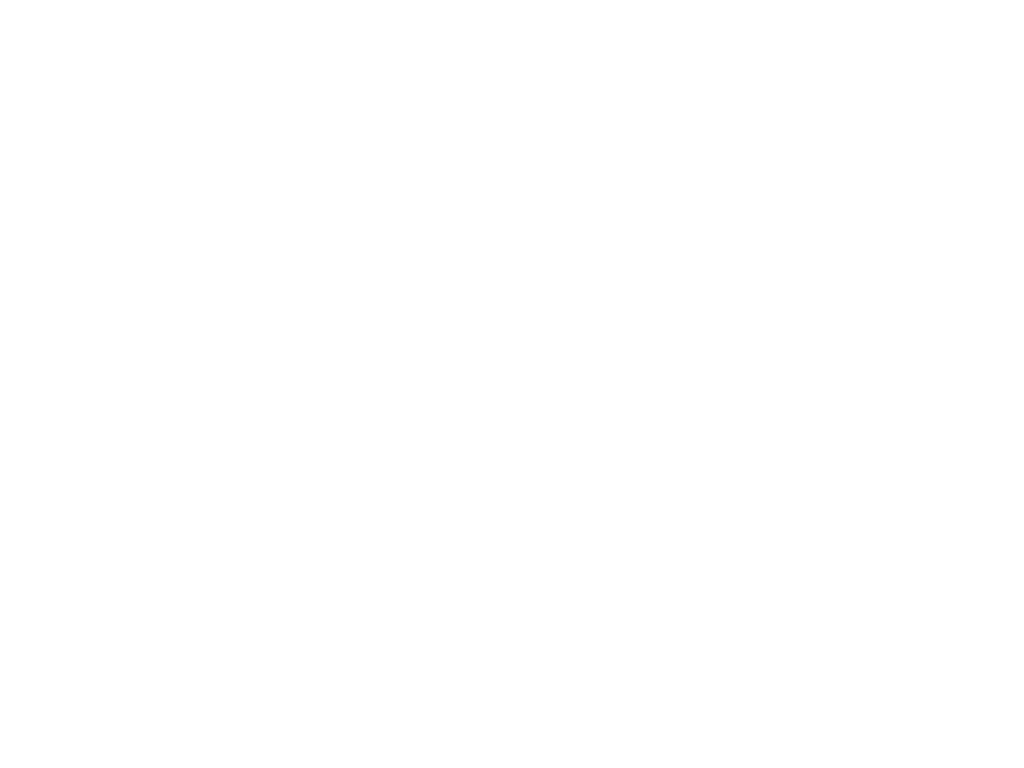 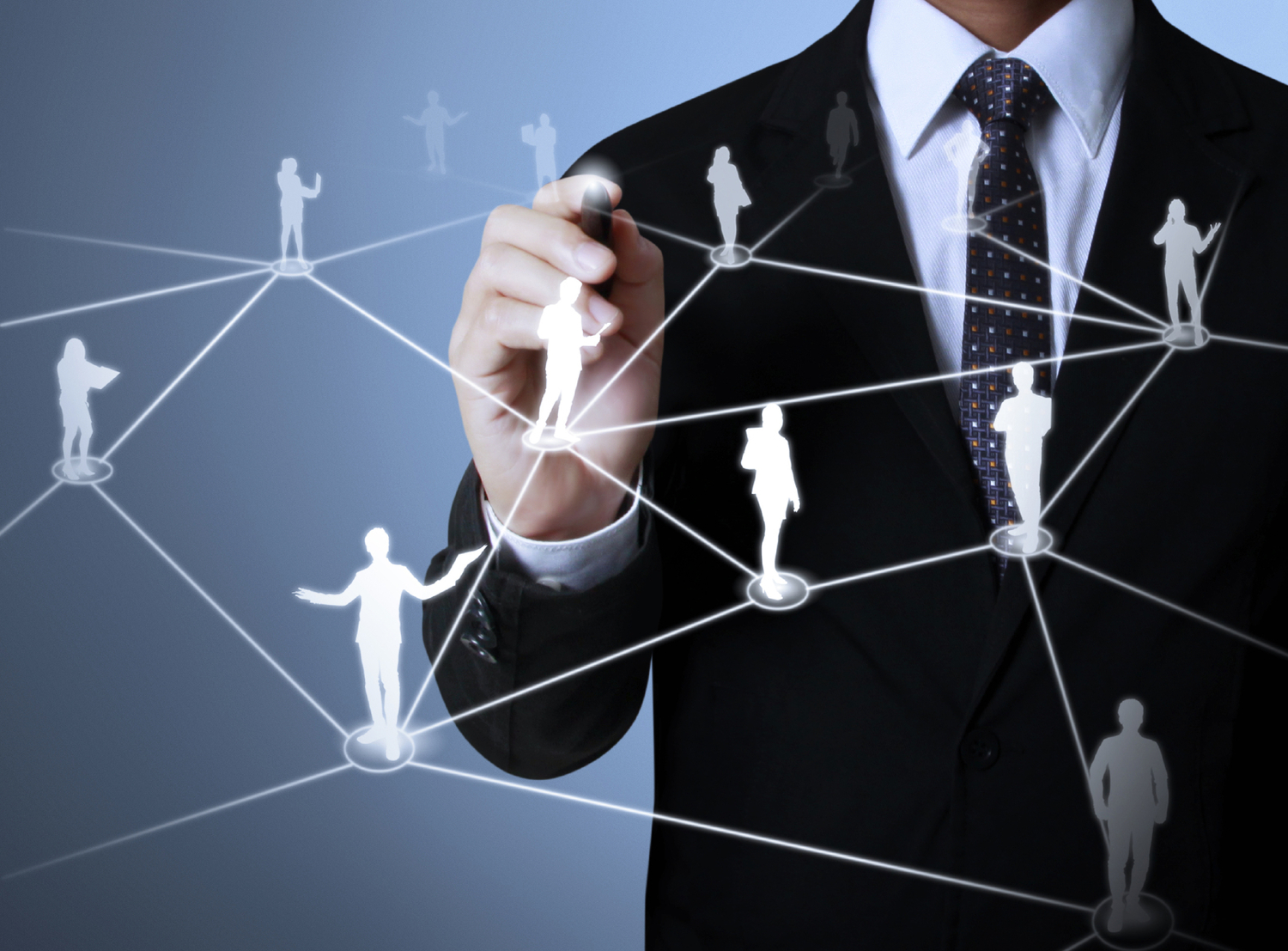 ORGANIZATION
 THEORIES
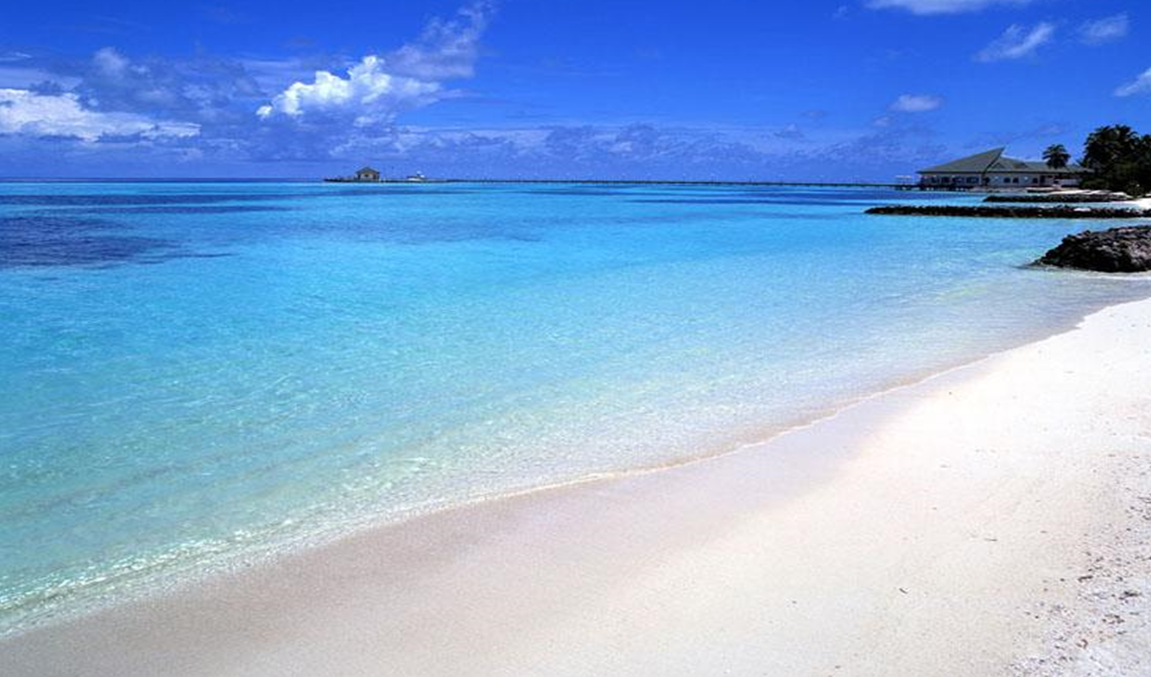 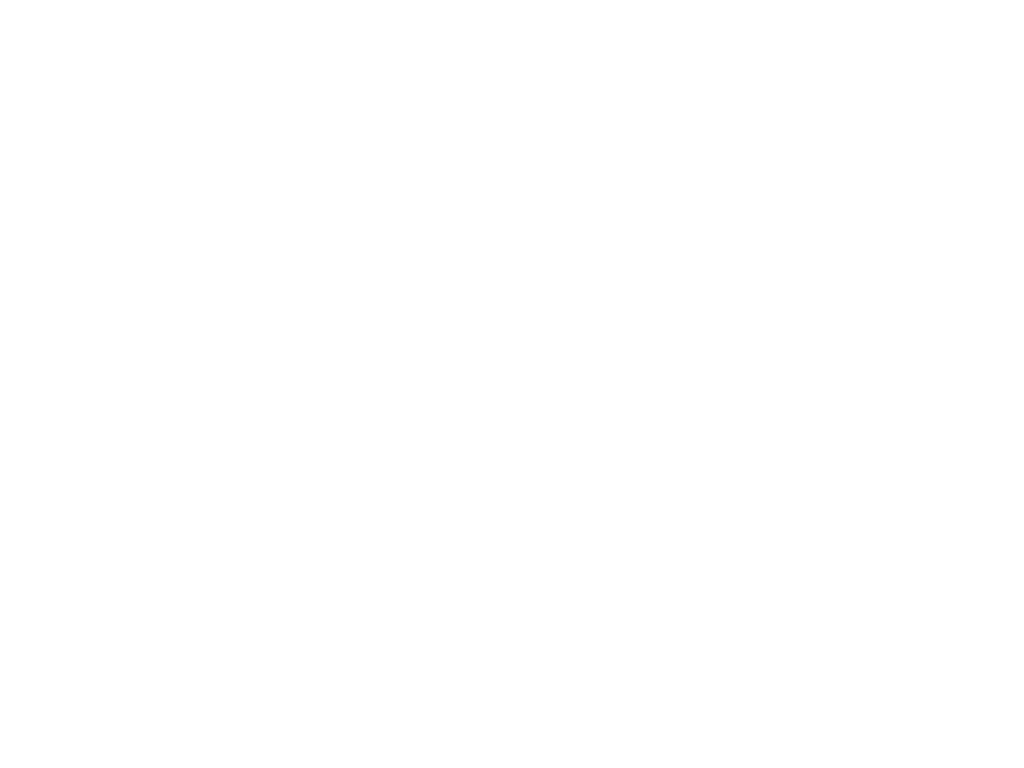 MASLOW’S HIERARCHY OF NEEDS
People have needs, and until the lower ones are satisfied they won't even begin to think about the higher ones.
Self-actualization
Esteem
Love/belonging
Safety
Physiological
ORGANIZATION THEORIES
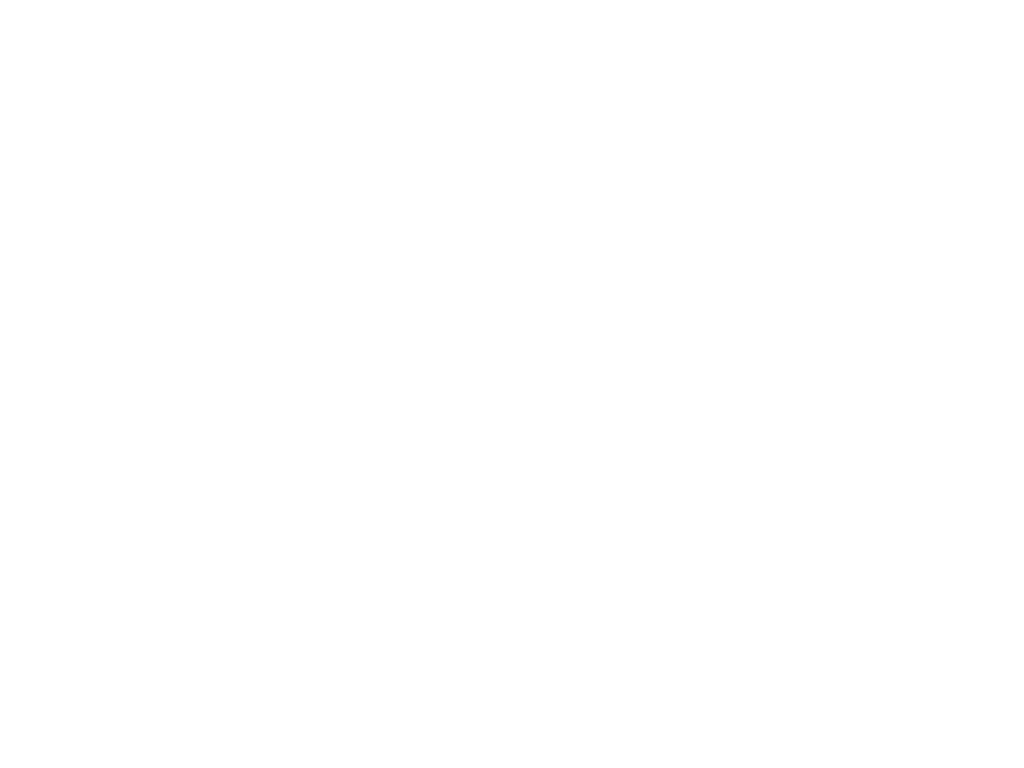 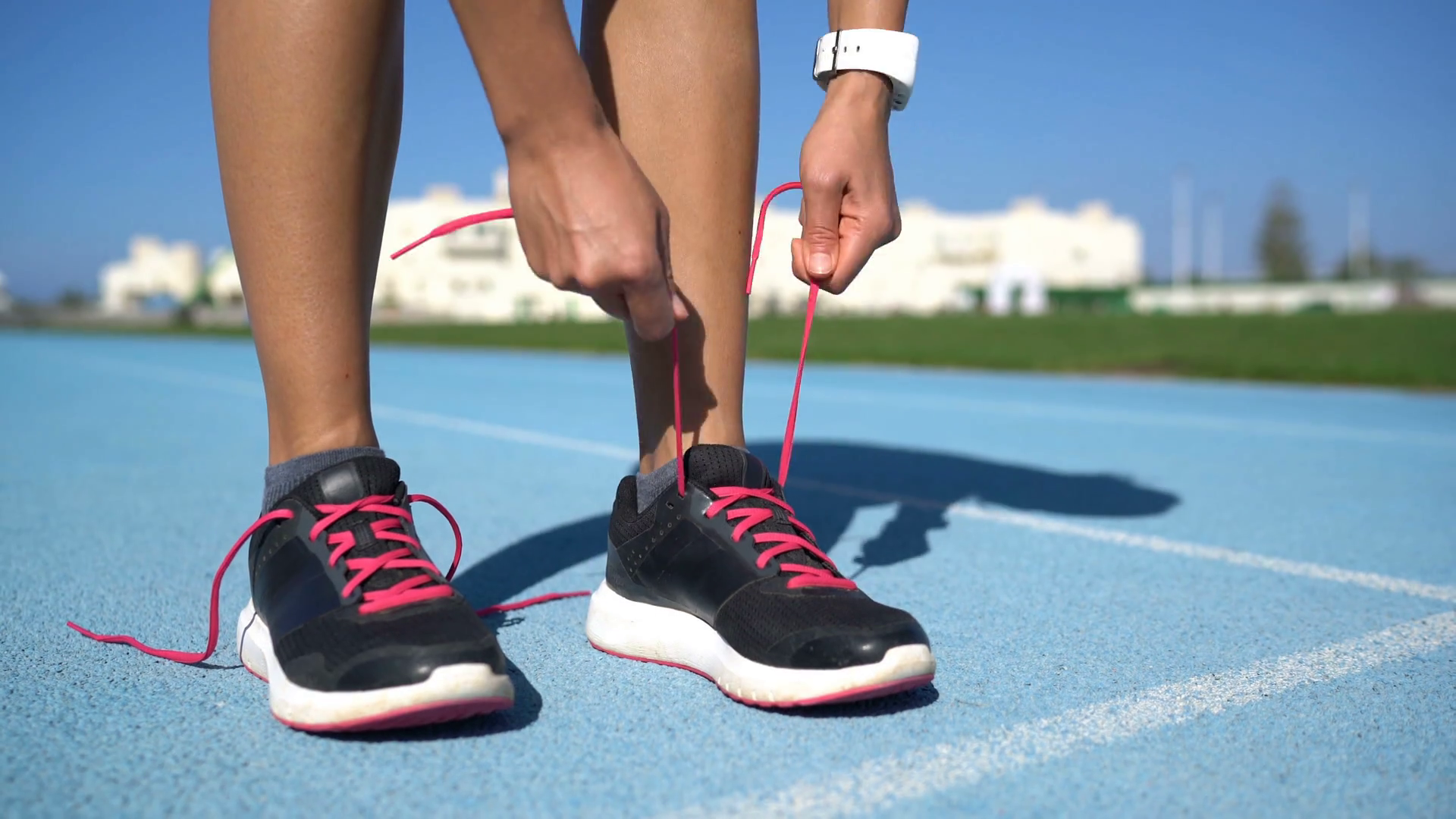 HERZBERG'S THEORY OF MOTIVATION
Hygiene agents

1- Job security
2- Salary  
3- Acceptable working conditions 
4- Relationships
Motivating agents

1- Opportunity
2- Responsibility 
3- Appreciation 
4- Recognition 
5- Education
ORGANIZATION THEORIES
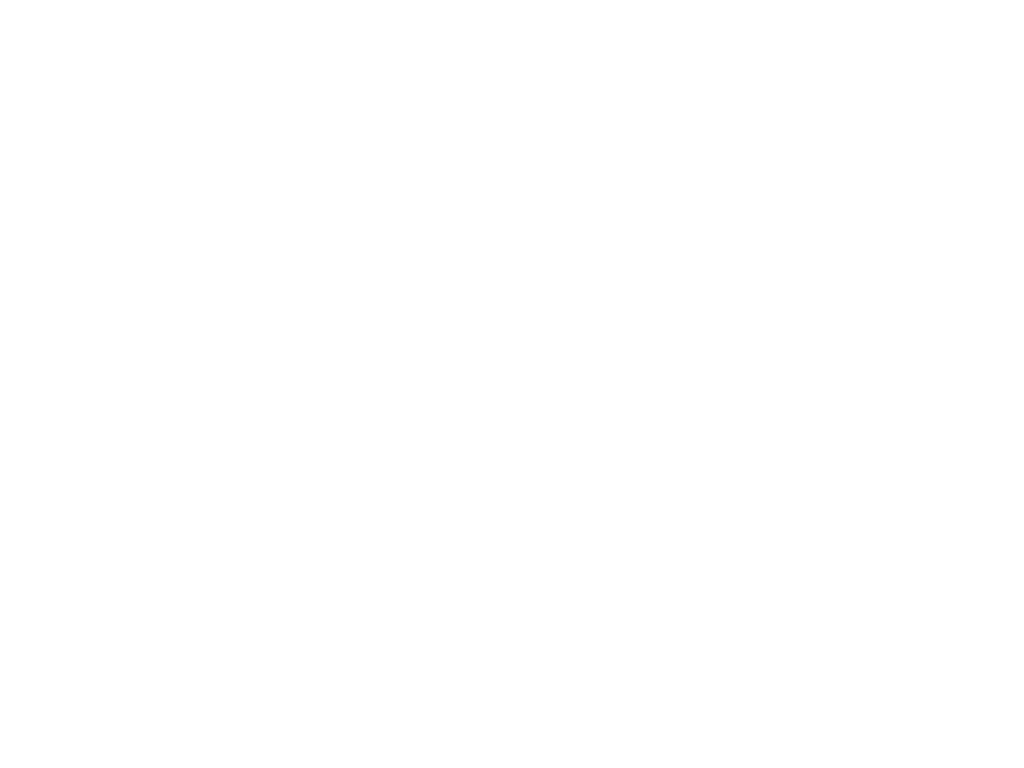 THEORY X & THEORY Y
THEORY X
Management assumed employees are lazy and hate work.
THEORY Y
Employees enjoy their physical and mental work.
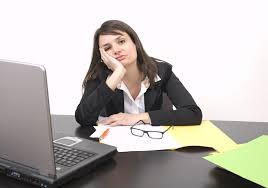 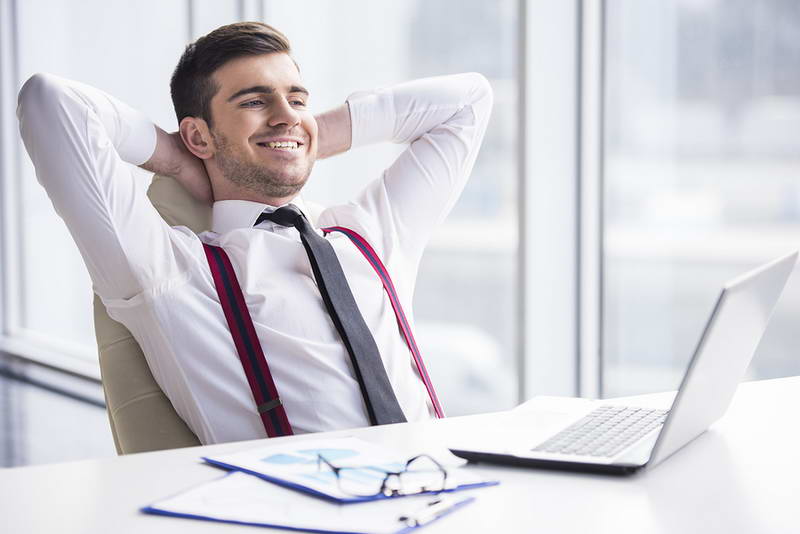 ORGANIZATION THEORIES